Sermon

JONAH

Jeff Smelser
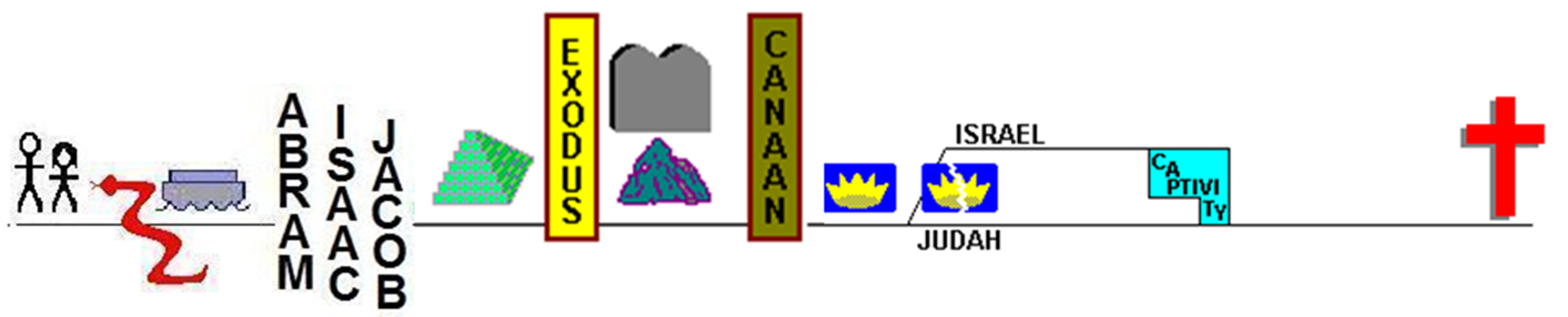 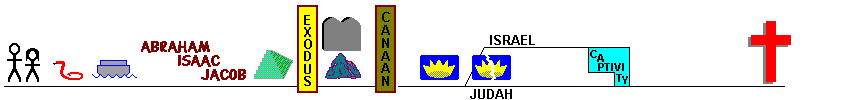 722 B.C.
612 B.C.
Jereboam
JONAH
2 Kings 14:25, regarding Jeroboam…
25 He restored the border of Israel from the entrance of Hamath as far as the Sea of the Arabah, in accordance with the word of the Lord, the God of Israel, which He spoke through His servant Jonah the son of Amittai, the prophet, who was from Gath-hepher.
c. 780 B.C.
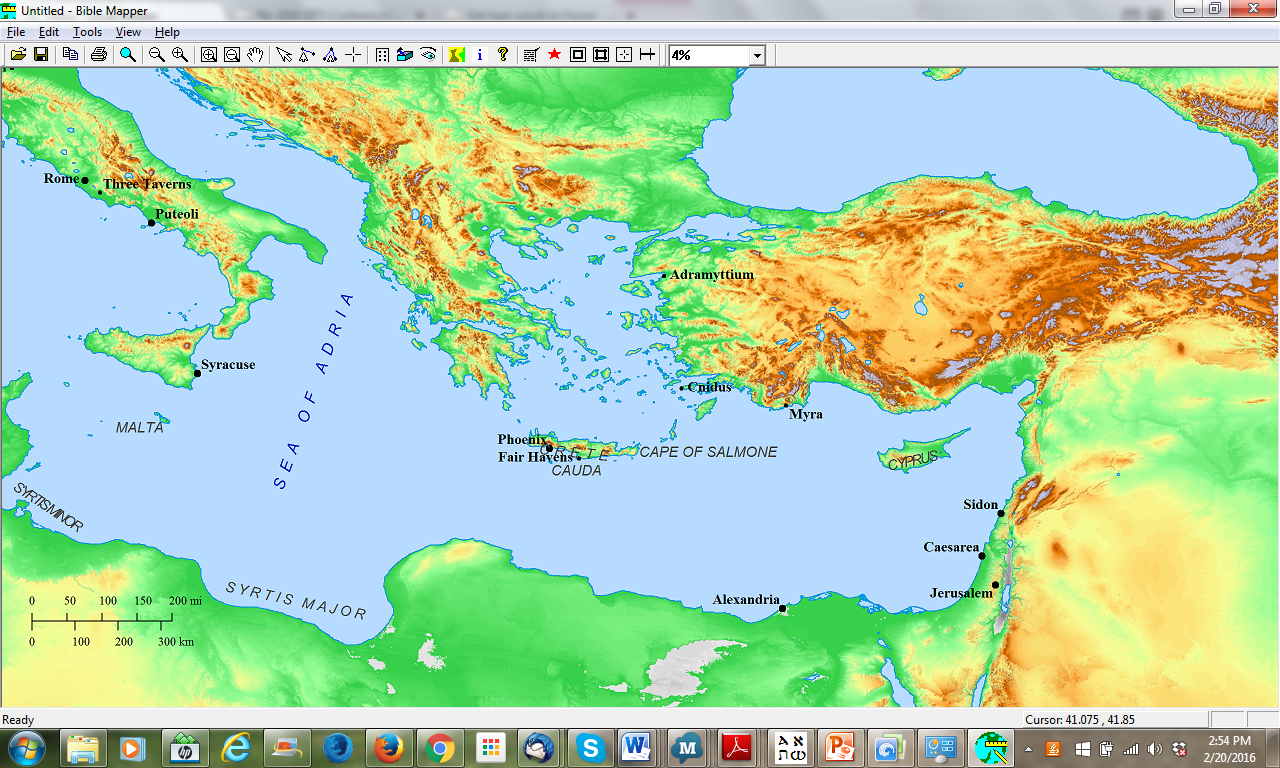 Jonah
The Story
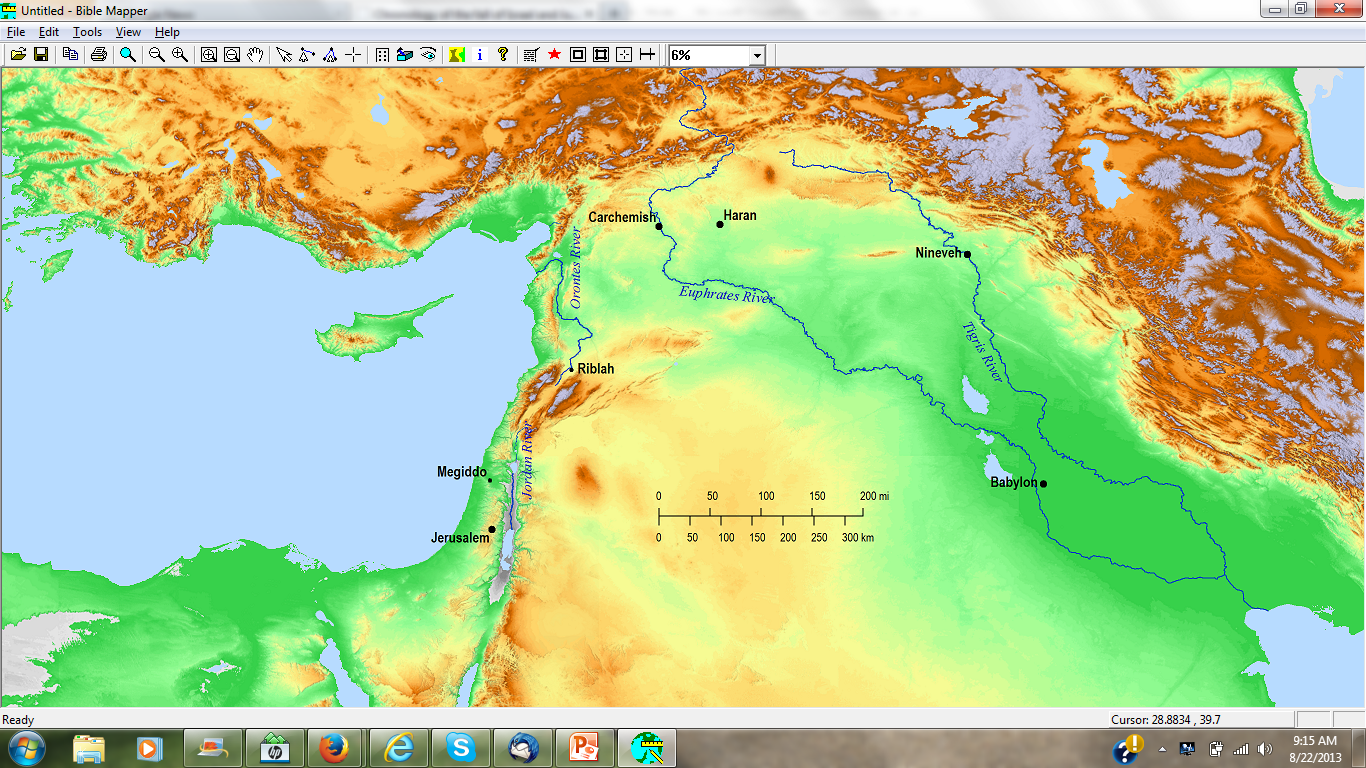 Assyria
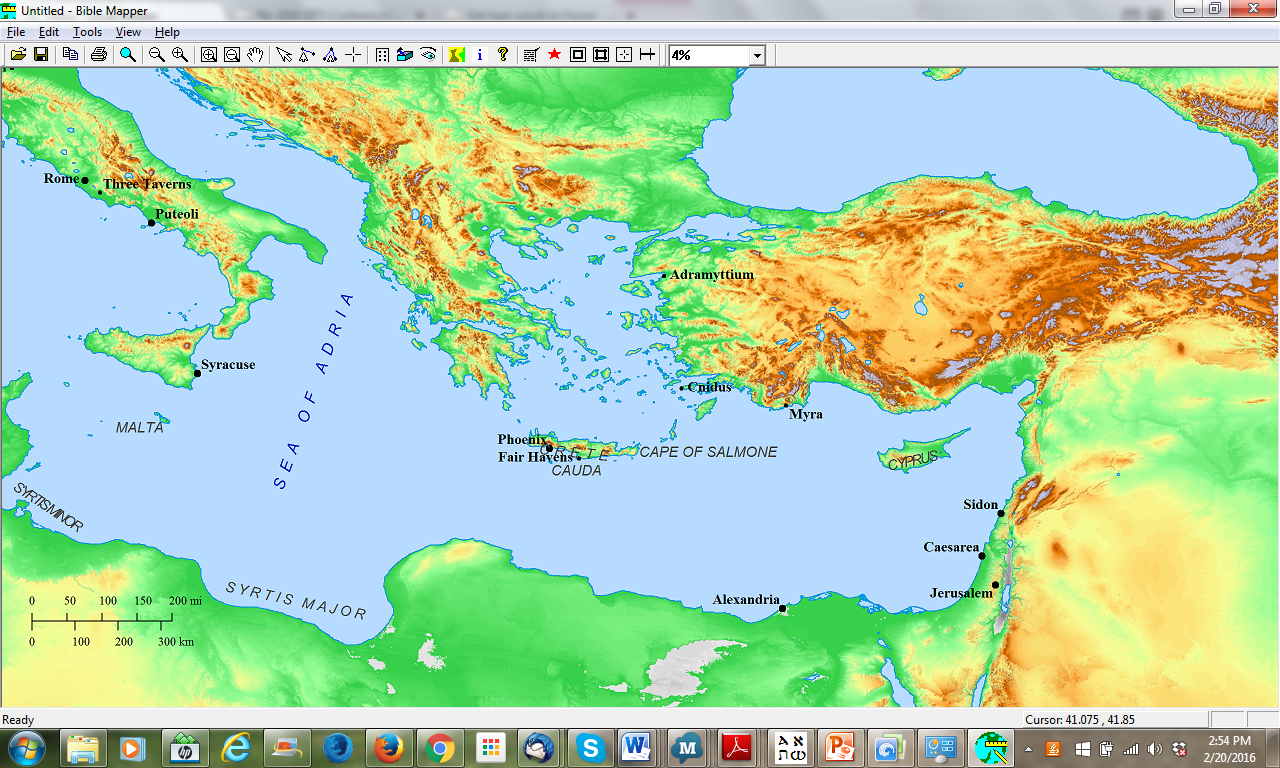 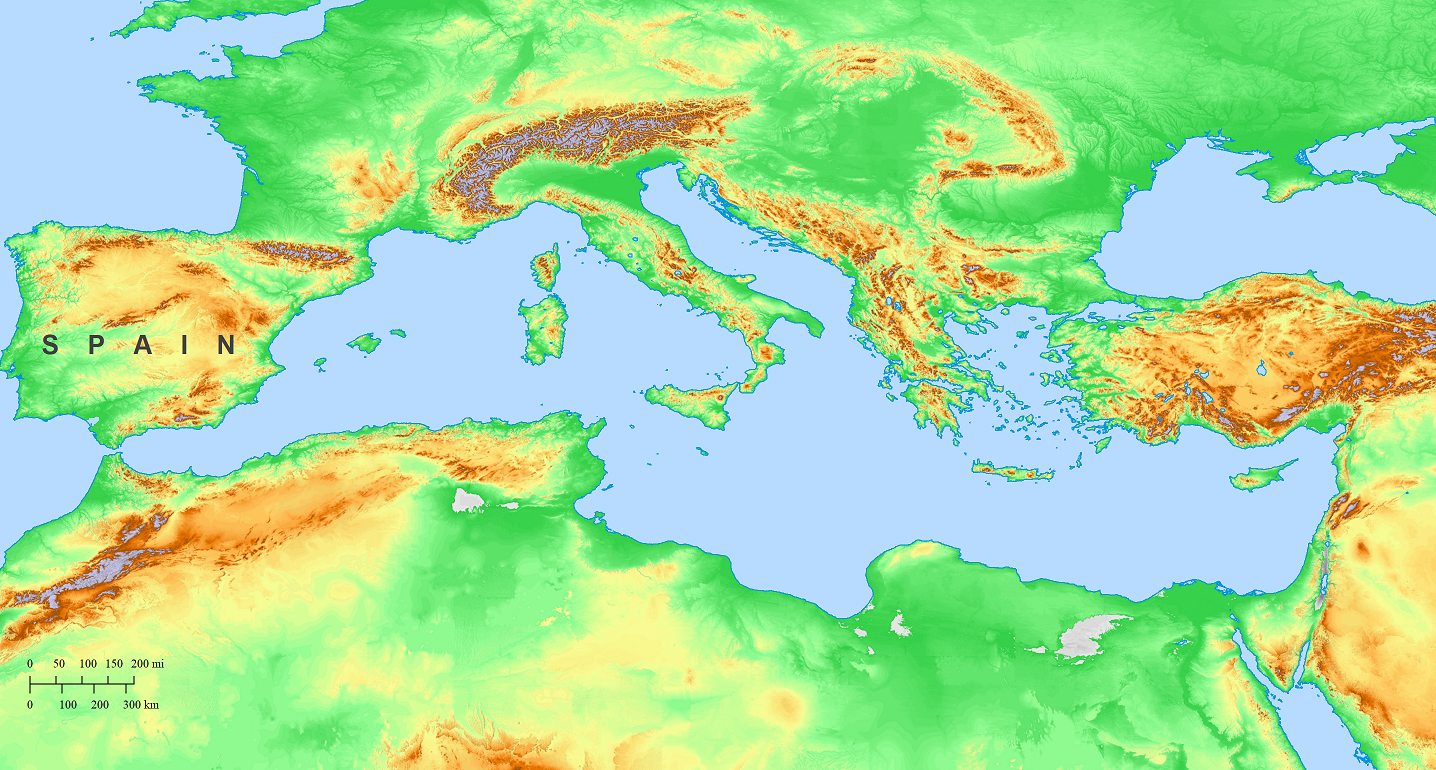 Jonah
Did it Really Happen?
117 And Jehovah prepared a great fish to swallow up Jonah; and Jonah was in the belly of the fish three days and three nights.
46 And Jehovah God prepared a gourd, and made it to come up over Jonah, that it might be a shade over his head
47 But God prepared a worm when the morning rose the next day, and it smote the gourd, that it withered.
48 And it came to pass, when the sun arose, that God prepared a sultry east wind; and the sun beat upon the head of Jonah, that he fainted
Jonah
Did it Really Happen?
39 But He answered and said to them, “An evil and adulterous generation craves a sign; and so no sign will be given to it except the sign of Jonah the prophet; 40 for just as Jonah was in the stomach of the sea monster for three days and three nights, so will the Son of Man be in the heart of the earth for three days and three nights.
Jonah
Faith Building Lesson
Asleep in the boat
Jonah and Jesus 3 days
In Sheol
Gates of Hades/Sheol don’t Prevail
Jonah
Faith Building Lesson
Asleep in the boat
Jonah and Jesus 3 days
In Sheol
Gates of Hades/Sheol don’t Prevail
Jonah
Faith Building Lesson
Jonah 1:4-5
and there was a great storm on the sea, so that the ship was about to break up. 5 Then the sailors became afraid….But Jonah had gone below into the stern of the ship, had lain down, and fallen sound asleep.
Matthew 8:24-25
24 And behold, a violent storm developed on the sea, so that the boat was being covered by the waves; but Jesus Himself was asleep. 25 And they came to Him and woke Him, saying, “Save us, Lord; we are perishing!”
Jonah
Faith Building Lesson
Jonah 1:4-5
and there was a great storm on the sea, so that the ship was about to break up. 5 Then the sailors became afraid….But Jonah had gone below into the stern of the ship, had lain down, and fallen sound asleep.
Matthew 8:24-25
24 And behold, a violent storm developed on the sea, so that the boat was being covered by the waves; but Jesus Himself was asleep. 25 And they came to Him and woke Him, saying, “Save us, Lord; we are perishing!”
Jonah
Faith Building Lesson
Jonah 1:4-5
and there was a great storm on the sea, so that the ship was about to break up. 5 Then the sailors became afraid….But Jonah had gone below into the stern of the ship, had lain down, and fallen sound asleep.
Matthew 8:24-25
24 And behold, a violent storm developed on the sea, so that the boat was being covered by the waves; but Jesus Himself was asleep. 25 And they came to Him and woke Him, saying, “Save us, Lord; we are perishing!”
Jonah
Faith Building Lesson
Jonah 1:4-5
and there was a great storm on the sea, so that the ship was about to break up. 5 Then the sailors became afraid….But Jonah had gone below into the stern of the ship, had lain down, and fallen sound asleep.
Matthew 8:24-25
24 And behold, a violent storm developed on the sea, so that the boat was being covered by the waves; but Jesus Himself was asleep. 25 And they came to Him and woke Him, saying, “Save us, Lord; we are perishing!”
Mark 4:38
And yet Jesus Himself was in the stern, asleep on the cushion
Jonah
Faith Building Lesson
Asleep in the boat
Jonah and Jesus 3 days
In Sheol
Gates of Hades/Sheol don’t Prevail
Jonah
Faith Building Lesson
Asleep in the boat
Jonah and Jesus 3 days
In Sheol
Gates of Hades/Sheol don’t Prevail
Jonah 2:2
“I called out of my distress to the Lord,And He answered me.I called for help from the depth of Sheol;
Jonah
Faith Building Lesson
Asleep in the boat
Jonah and Jesus 3 days
In Sheol
Gates of Hades/Sheol don’t Prevail
Psalm 16:10
For You will not abandon my soul to Sheol;You will not allow Your Holy One to undergo decay.
Jonah
Faith Building Lesson
Asleep in the boat
Jonah and Jesus 3 days
In Sheol
Gates of Hades/Sheol don’t Prevail
Acts 2:27
For You will not abandon my soul to Hades,Nor will You allow Your Holy One to undergo decay.
Acts 2:31
[David] looked ahead and spoke of the resurrection of the Christ, that He was neither abandoned to Hades, nor did His flesh suffer decay.
Jonah
Faith Building Lesson
Asleep in the boat
Jonah and Jesus 3 days
In Sheol
Gates of Hades/Sheol don’t Prevail
Jonah 2:6
The earth with its bars was around me forever,But You have brought up my life from the pit, Lord my God.
NET BIBLE
Heb “the earth.” 
…here refers to the “netherworld”  Isa 26:19…
This refers to the place of the dead (along with “belly of Sheol” [v. 2] and “the grave” [v. 6]), which is sometimes described as having “gates” (Job 38:17; Ps 107:18).
Jonah
Faith Building Lesson
Asleep in the boat
Jonah and Jesus 3 days
In Sheol
Gates of Hades/Sheol don’t Prevail
Jonah 2:6
The earth with its bars was around me forever,But You have brought up my life from the pit, Lord my God.
Matthew 12:40
so will the Son of Man be in the heart of the earth for three days and three nights.
Jonah
Faith Building Lesson
Asleep in the boat
Jonah and Jesus 3 days
In Sheol
Gates of Hades/Sheol don’t Prevail
Jonah 2:6
The earth with its bars was around me forever,But You have brought up my life from the pit, Lord my God.
Revelation 1:18
 I was dead, and behold, I am alive forevermore, and I have the keys of death and of Hades.
Jonah
Faith Building Lesson
Asleep in the boat
Jonah and Jesus 3 days
In Sheol
Gates of Hades/Sheol don’t Prevail
Jonah 2:6
The earth with its bars was around me forever,But You have brought up my life from the pit, Lord my God.
Matthew 16:18
upon this rock I will build My church; and the gates of Hades will not overpower it.
Jonah
Practical Lessons
Running away from God

Turning to God

Walking with God


Getting ahead of God
1:3	But Jonah got up to flee 

2:1	Then Jonah prayed to the Lord his God

3:3	So Jonah got up and went to Nineveh 	according to the word of the Lord.

4:1	But it greatly displeased Jonah, and he 	became angry.
Jonah
Practical Lessons
DON’T BLAME THE MESSENGER
4:1	But it greatly displeased Jonah, and he 	became angry.
Matthew 1241 The men of Nineveh will stand up with this generation at the judgment, and will condemn it because they repented at the preaching of Jonah; and behold, something greater than Jonah is here.
Jonah
Practical Lessons
BE A WILLING MESSENGER
4:1	But it greatly displeased Jonah, and he 	became angry.
The Power was in the Message,

Not in the Presentation
But God said to Jonah, “Do you have a good reason to be angry about the plant?” And he said, “I have good reason to be angry, even to the point of death!” Then the Lord said, “You had compassion on the plant, for which you did not work and which you did not cause to grow, which came up overnight and perished overnight. Should I not also have compassion on Nineveh, the great city in which there are more than 120,000 people, who do not know the difference between their right hand and their left, as well as many animals?”
4:9-11
Jonah
Practical Lessons
BE A WILLING MESSENGER
ASV
Jonah
1:17	 Jehovah prepared a great fish
4:6	 Jehovah God prepared a gourd
4:7	 God prepared a worm
4:8	 God prepared a sultry east wind
The Power was in the Message,

Not in the Presentation
A study guide, borrowed outline, booklet, tract, etc. can create the appearance (if not the reality) of a substitute for God’s word

Reading the text with someone makes it fresh to you.

Perhaps don’t use the KJV

Don’t use “The Message”
Jonah
Practical Lessons
BE A WILLING MESSENGER
“The Message”
Jonah
1:17	God assigned a huge fish
4:6	God arranged for a broad leafed tree
4:7	God sent a worm
4:8	God sent a hot blistering wind
The Power was in the Message,

Not in the Presentation
A study guide, borrowed outline, booklet, tract, etc. can create the appearance (if not the reality) of a substitute for God’s word

Reading the text with someone makes it fresh to you.

Perhaps don’t use the KJV

Don’t use “The Message”
Jonah
Practical Lessons
BE A WILLING MESSENGER
NASB
Ephesians 1:20
raised Him from the dead
and seated Him at His right hand in the heavenly places

Ephesians 2:6
raised us up with Him,
and seated us with Him
in the heavenly places
The Power was in the Message,

Not in the Presentation
A study guide, borrowed outline, booklet, tract, etc. can create the appearance (if not the reality) of a substitute for God’s word

Reading the text with someone makes it fresh to you.

Perhaps don’t use the KJV

Don’t use “The Message”
Jonah
Practical Lessons
BE A WILLING MESSENGER
“The Message”
Ephesians 1:20
God raised him from death and set him on a throne in deep heaven

Ephesians 2:6
he picked us up and set us down in highest heaven in company with Jesus
The Power was in the Message,

Not in the Presentation
A study guide, borrowed outline, booklet, tract, etc. can create the appearance (if not the reality) of a substitute for God’s word

Reading the text with someone makes it fresh to you.

Perhaps don’t use the KJV

Don’t use “The Message”